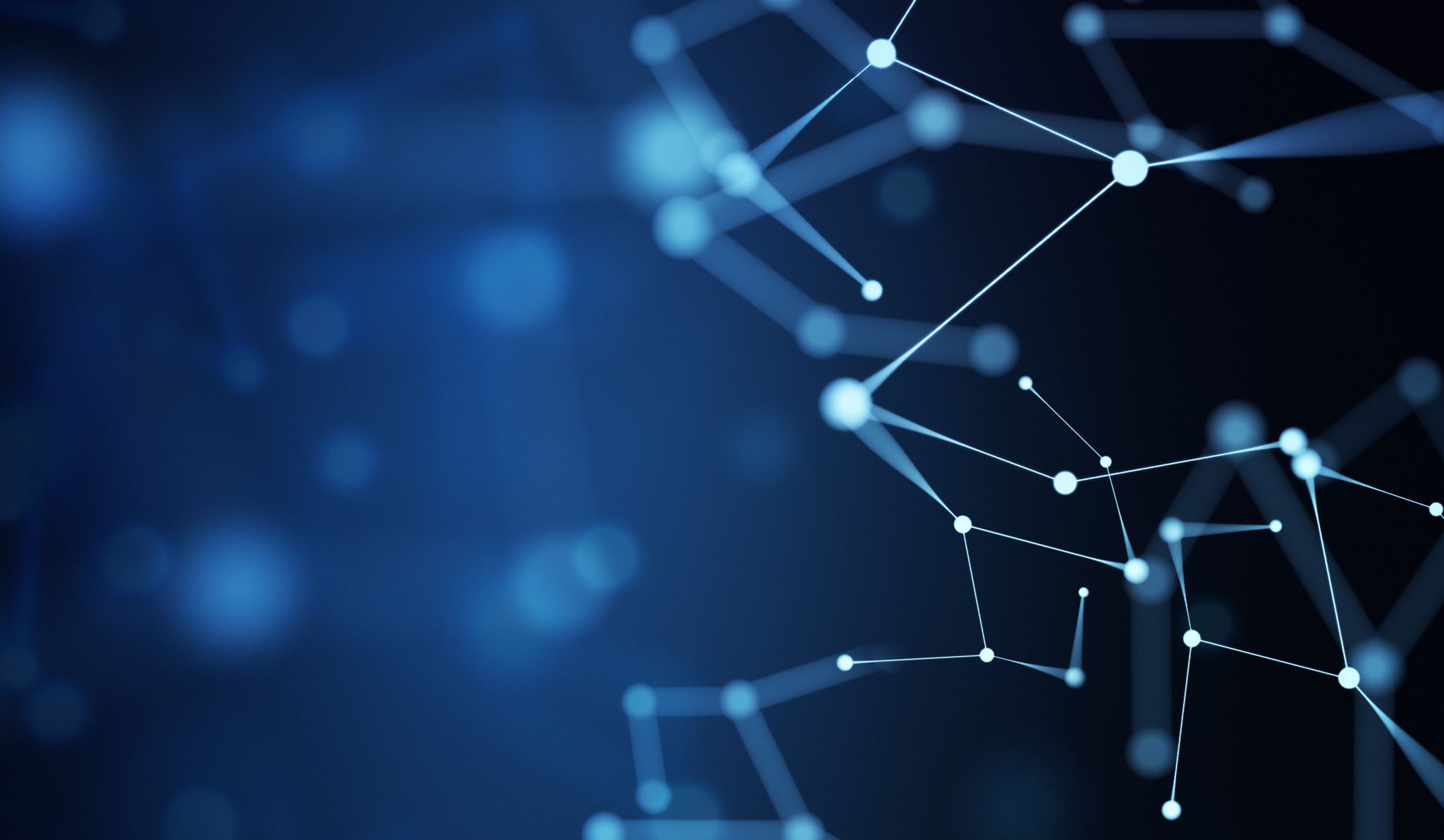 Stap 6:Wat zijn jouw/jullie? waarden
Wat is jullie gedeeld kompas?
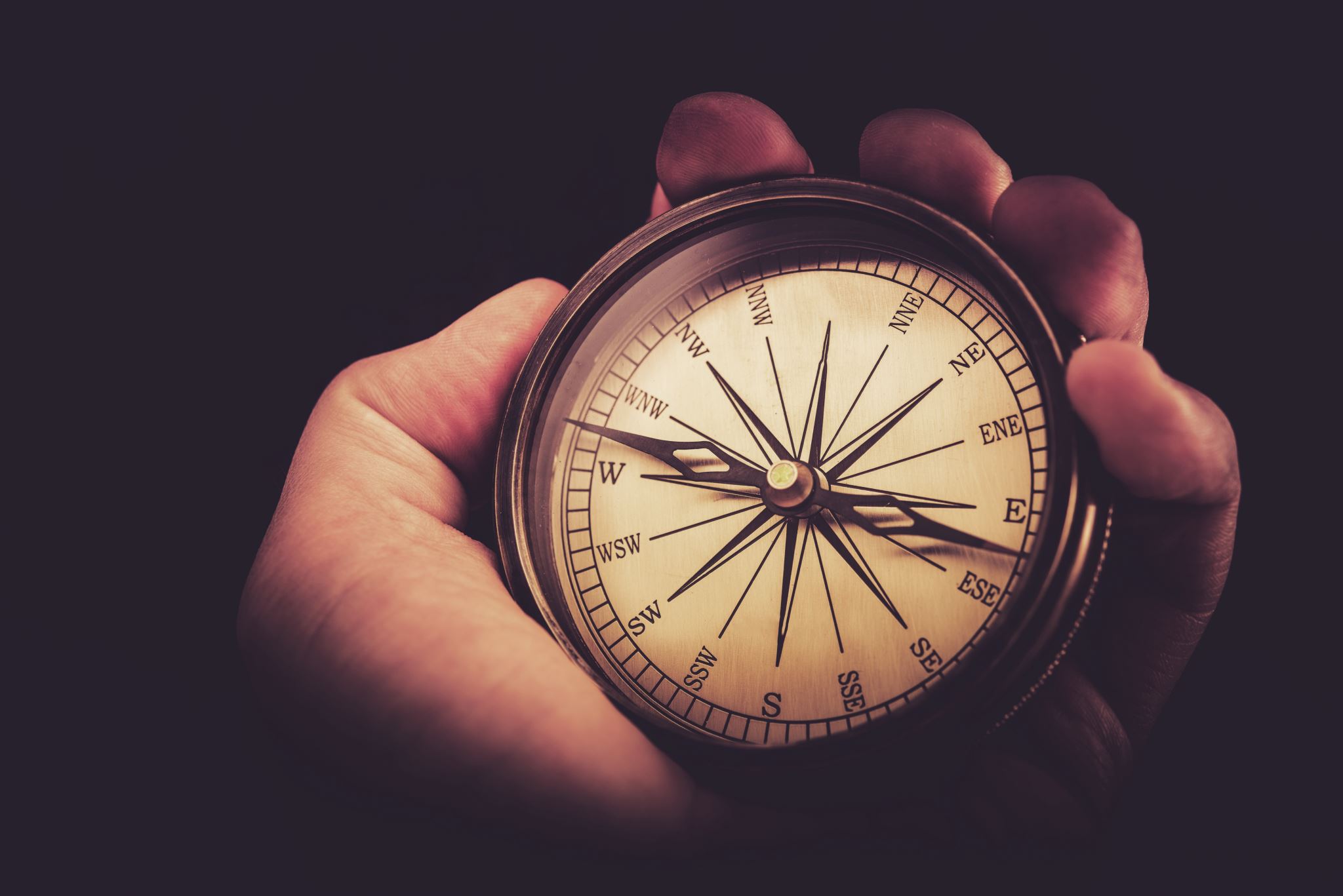 6. Wat zijn jouw waarden – of wat is het innerlijk kompas van je vereniging…
Wat is de stijl waarbinnen je je met plezier wil inzetten. Die stijl kan je benoemen door op zoek te gaan naar een aantal verbindende waarden.
De snelste manier om deze te vinden, is kijken naar het tegendeel. Wanneer ben jij geïrriteerd? Wanneer is vrijwilligerswerk niet meer leuk? Als je dan het spiegelbeeld benoemt, kom je bij een waarde die dierbaar is voor jou of voor je vereniging als je daar samen over spreekt.
Bv. ik ben geïrriteerd als iemand wat afgesproken is in een overleg naast zich neerlegt. Dan zijn waarden voor jou: teamwerk of oprechtheid.
Heldere waarden kunnen vooral helpen als het intern stormt in de vereniging of bij interpersoonlijke spanningen. Vaak komt het omdat de waarden worden miskent. Je hebt dan een kader waarop je kan terugvallen om in dialoog te gaan en bij te sturen indien nodig.
Je houdt de waarden ook best postief levendig door ze regelmatig (speels) onder de aandacht te brengen. Dan los je heel wat problemen in het samen vrijwilligen bij de bron op.
Opdracht
Ga op zoek naar de verbindende waarden van jouw vereniging en verduidelijk ze met een kort zinnetje. Je kan je laten inspireren door de waarden hiernaast. Bv.
Respect: iedereen telt dat telt.
Samenwerken: 1 + 1 = 8.
Waarderen: de waarde van elkaar eren.
Flexibel zijn: buigen maar niet breken.
Maak je eigen waardenlijst: ………………………………………
.............................................
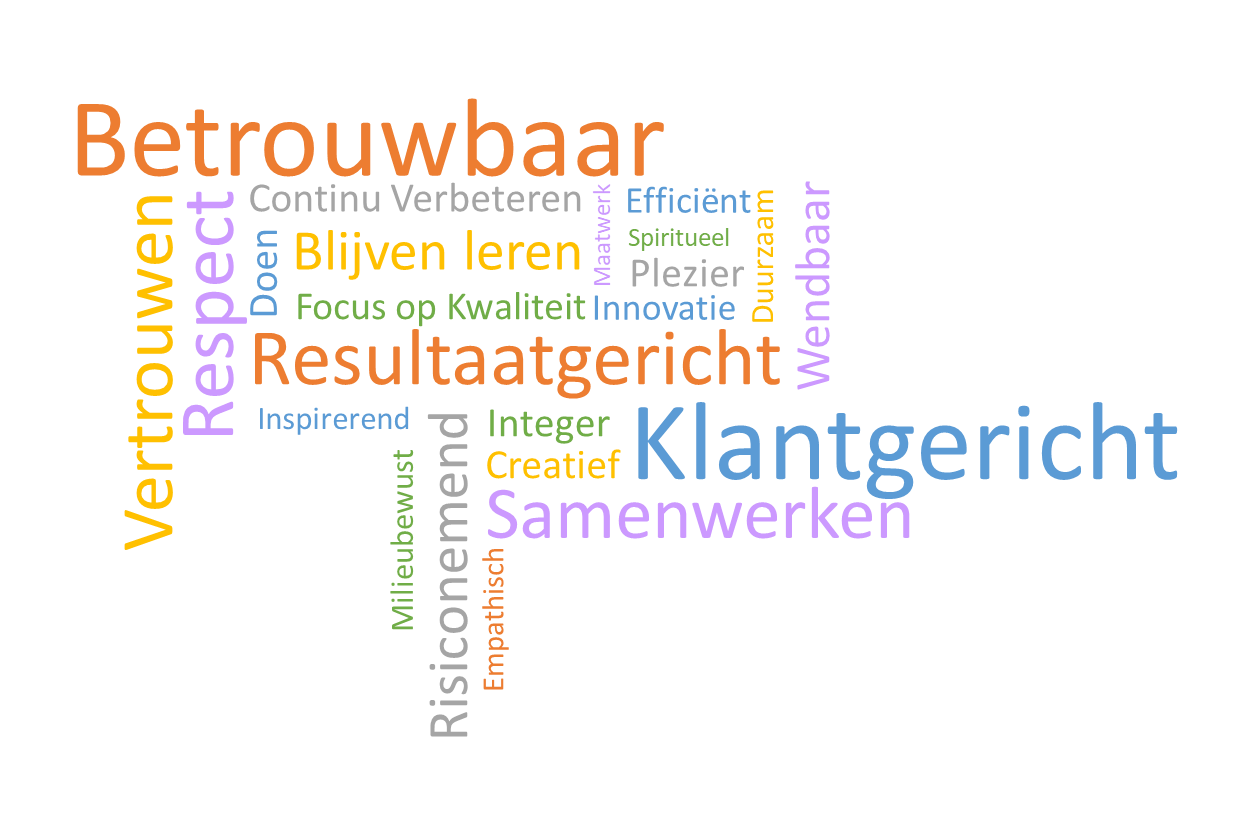 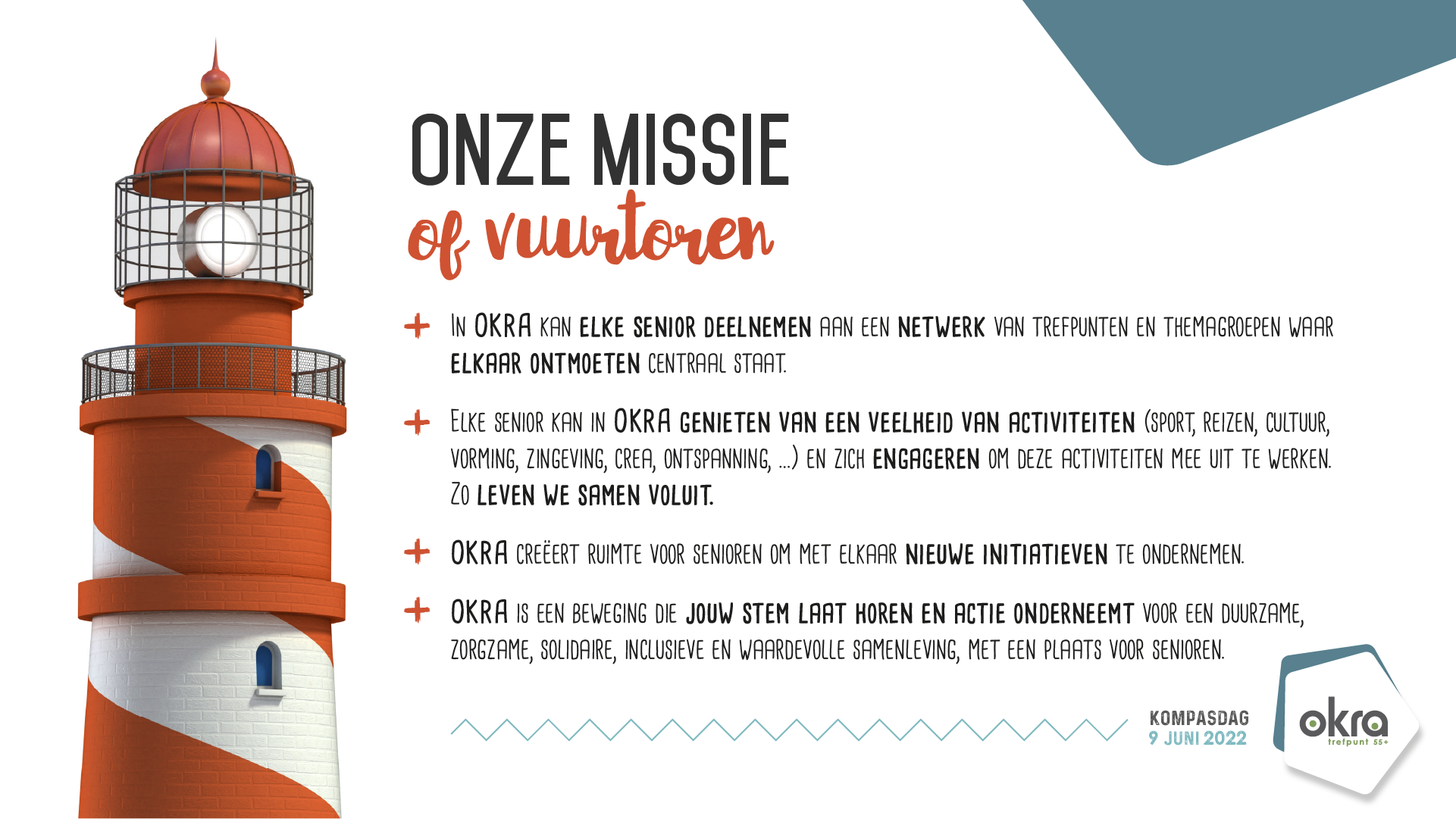 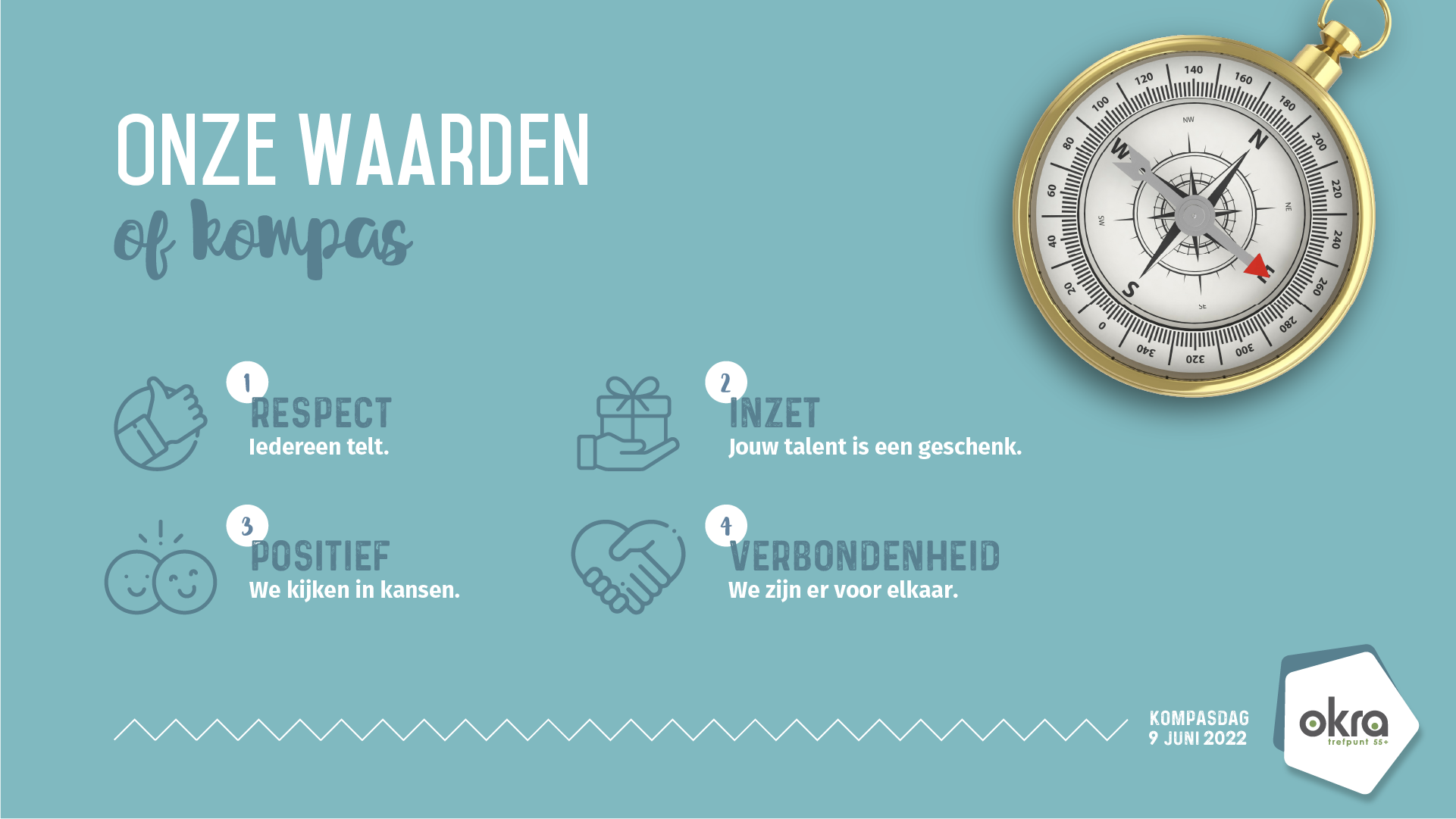 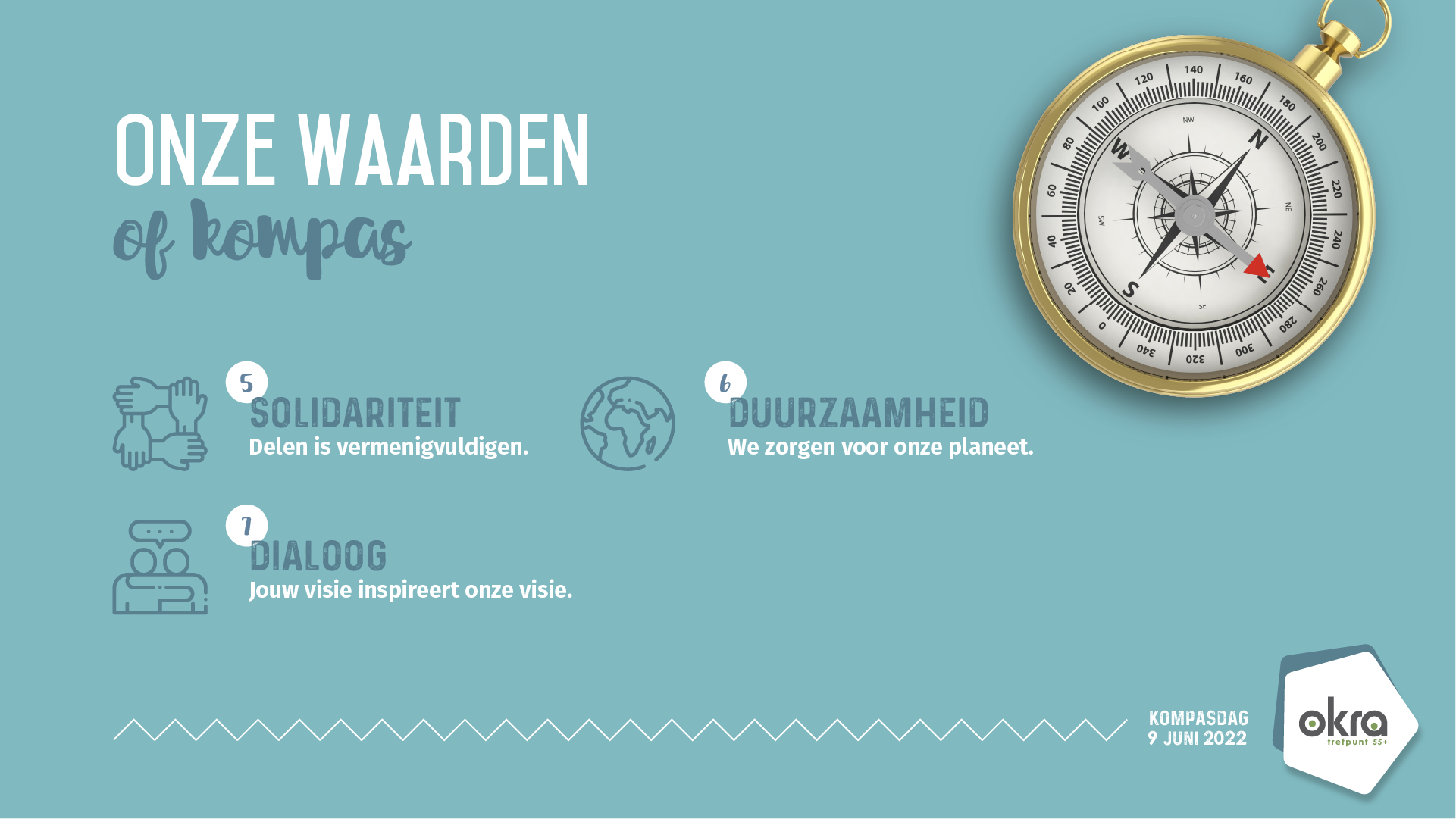